NIKKI & ZUIHITSU
SASTRA ABAD PERTENGAHAN
日記
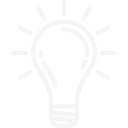 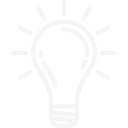 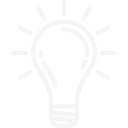 随筆
外観
中世の文学
SASTRA ABAD PERTENGAHAN
Pemberontakan Joukyuu dan Pengasingan Kaisar Gotoba
Kamakura
日記
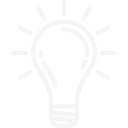 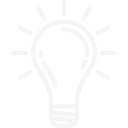 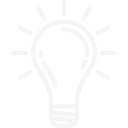 随筆
外観
1221
Dipimpin oleh 
Kaisar Gotoba
Keshogunan Dimulai
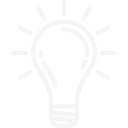 外観
日記
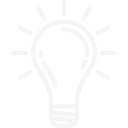 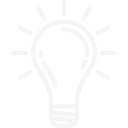 随筆
日記
1233
Karya ini merupakan nikki berbentuk lagu yang menggambarkan kehidupan istana.
Isi karya sastra ini berisi kesedihan penulis yang telah dipermainkan cintanya di masa peperangan.
日記
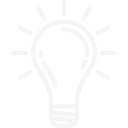 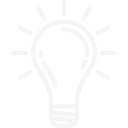 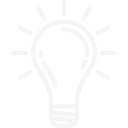 随筆
外観
KENREIMON-IN UKYOU NO DAIBUSHUU
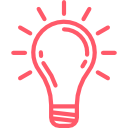 Kenreimon-in Ukyou no Daibu
[Speaker Notes: Pada zaman ini pusat pemerintahan dipindahkan ke Kamakura. Jalan Tokaido dari Kyoto menuju Kamakura pun dibuat dan oleh karena itu banyak nikki (catatan harian) atau kikou (catatan perjalanan) Kyoto-Kamakura atau sebaliknya dibuat.]
Nikki (Catatan Harian) dan Kikou (Catatan Perjalanan) Lainnya
日記
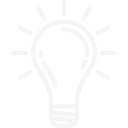 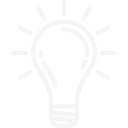 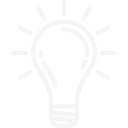 随筆
外観
BENNO
NAISHI NIKKI
HEIKE
KINDACHI NO
ZOUSHI
MINAMOTO NO IENAGA NIKKI
TAMAKI
HARU
IZAYOI NIKKI
TOUKAN
KIKOU
NAKATSUKASA NO NAISHI NIKKI
TOHAZU
GATARI
KAIDOUKI
紀行
1313
Disebut juga The Confessions of Lady Nijo.
日記
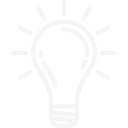 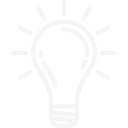 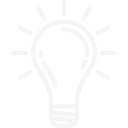 随筆
外観
TOHAZU
GATARI
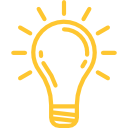 Gofukakusain Nijou
3 Zuihitsu Besar
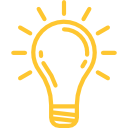 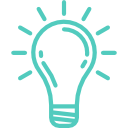 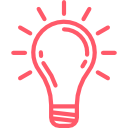 日記
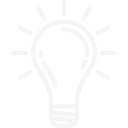 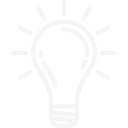 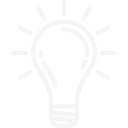 随筆
外観
Makura no Soushi
Houjouki
Tsuredzure
gusa
Kamakura - 1212
Heian - 1001
Kamakura - 1331
Kamo no Choumei
Seishounagon
Kenkou
1212
Di bagian awal menggambarkan tentang bencana alam seperti:
Kebakaran besar di Era An’gen
Tornado di Era Jishou
Relokasi ibukota secara mendadak oleh Taira no Kiyomori dari Kyoto ke Fukuhara (sekarang di dekat Kobe)
Kelaparan besar di Era Youwa dengan 42.000 lebih korban jiwa
Gempa bumi besar di Era Genryaku
Di bagian akhir menggambarkan kehidupan Choumei yang pergi dari rumah dan meninggalkan kehidupannya demi menjadi biksu, lalu bertapa di Gunung Ohara.
日記
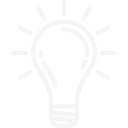 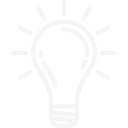 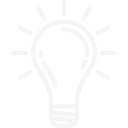 随筆
外観
HOUJOUKI
Kamo no Choumei
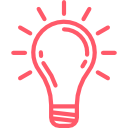 1331
Disebut juga The Harvest of Leisure.
Berisi ajaran agama Budha seperti kematian dan ketidakkekalan.
Berisi juga perubahan alam dan beberapa peristiwa.
日記
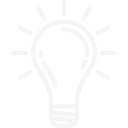 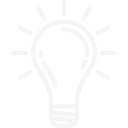 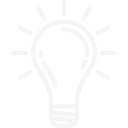 随筆
外観
TSUREDZURE
GUSA
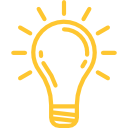 Kenkou